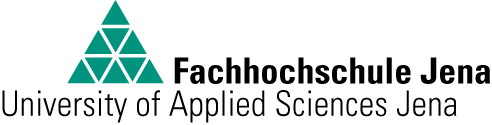 Projektarbeit – Matrix – SS 2010
Informatik IIa - Projektarbeit
System zur algebraischen Manipulation von Matrizen
Informatik IIa - Projektarbeit - Matrix
Florian Hilbrecht
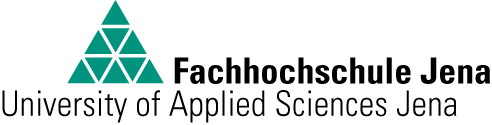 Projektarbeit – Matrix – SS 2010
Diese Projektarbeit wurde erstellt von:


		Jürgen Döffinger	M.-Nr.: 631551
		Florian Hilbrecht	M.-Nr.: 631558
		Hannes Kuschick	M.-Nr.: 631552
		Christoph Dieck	M.-Nr.: 630033

Projektgruppe 1
Jena, 20.06.2010
Informatik IIa - Projektarbeit - Matrix
Florian Hilbrecht
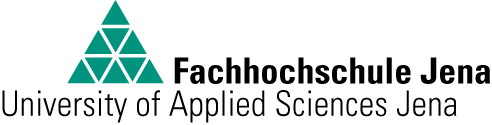 Projektarbeit – Matrix – SS 2010
Wesentliche Quellen:

Bjarne Stroustrup	Die C++ - Programmiersprache 
ISBN 0-201-70073-5
			Addision-Wesley Verlag

    Jürgen Wolf		C++ von A bis Z – Das umfassende 					Handbuch
			2. Auflage, 2009
			ISBN 978-3-8362-1429-2
			Galileo Press

    Prof. Dr.-Ing. Jack	Fachhochschule Jena
			Fachbereich Elektrotechnik/Informationstechnik
			Vorlesungsskripte Informatik IIa
Informatik IIa - Projektarbeit - Matrix
Florian Hilbrecht
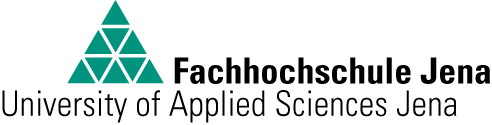 Projektarbeit – Matrix – SS 2010
Das im folgenden präsentierte Projekt „Matrix“ wurde entsprechend der Aufgabenstellung 
„System zur algebraischen Manipulation von Matrizen“ realisiert.

Das Projekt wurde für die geforderten Datentypen durch Template-Klassen (typenlose) umgesetzt.
Informatik IIa - Projektarbeit - Matrix
Florian Hilbrecht
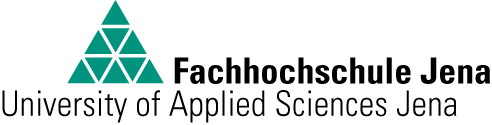 Projektarbeit – Matrix – SS 2010
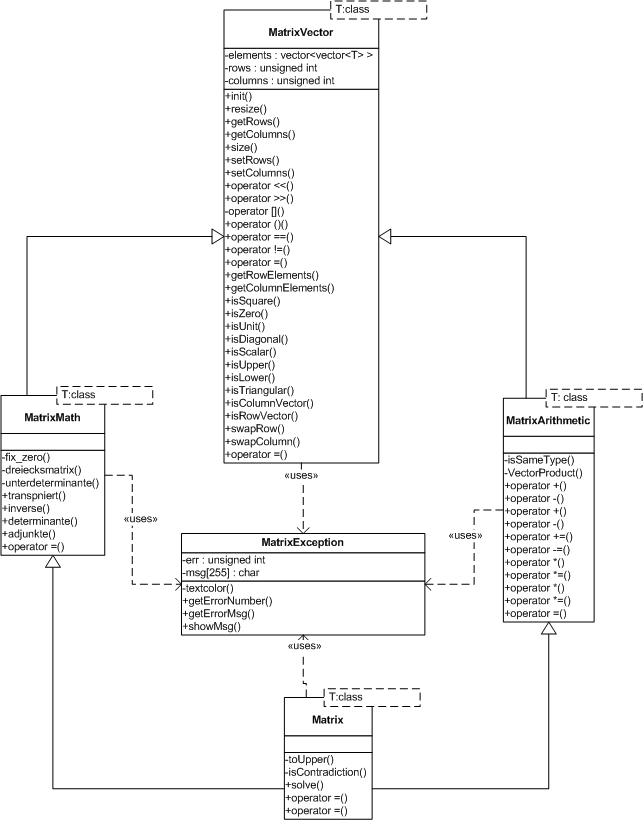 Klassendiagramm:
Informatik IIa - Projektarbeit - Matrix
Florian Hilbrecht
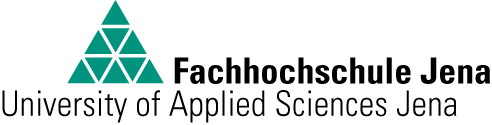 Projektarbeit – Matrix – SS 2010
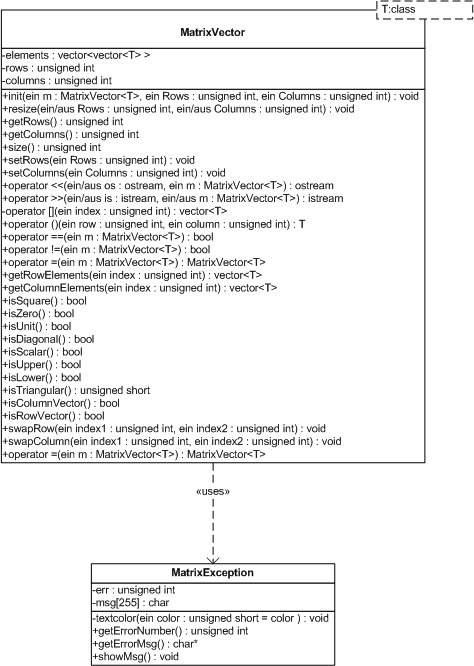 Klassendiagramm
MatrixVector
MatrixVector greift auf die MatrixException zur Fehlerausgabe zu.
Informatik IIa - Projektarbeit - Matrix
Florian Hilbrecht
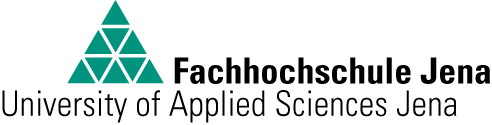 Projektarbeit – Matrix – SS 2010
Klasse MatrixVector
Die Klasse MatrixVector ist eine Template-Klasse (Typenlos) und enthält die folgenden Attribute:



	elements 		ist vom Typ vector<vector<T>>
			enthält alle Elemente der Matrix

 	rows		entspricht der Zeilenanzahl der Matrix	

 	columns		entspricht der Spaltenanzahl der Matrix
Informatik IIa - Projektarbeit - Matrix
Florian Hilbrecht
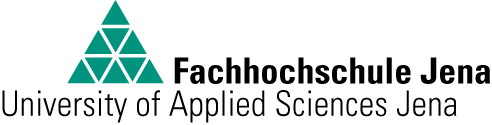 Projektarbeit – Matrix – SS 2010
Die Klasse MatrixVector enthält 28 Methoden. Zu den wesentlichsten zählen: 

 	Überladung des Shift-Operators  >>  zur Eingabe einer Matrix.

 	Überladung des Shift-Operators  <<  zur Ausgabe einer Matrix.

 	Überladung des Index-Operators  []  zum Zugriff auf einzelne 	Elemente einer Matrix.
Um den unbefugten Zugriff auf einzelne Elemente, Zeilen oder Spalten der Klasse MatrixVector zu verhindern, wurde diese Methode als „private“ deklariert (gekapselt)!
Informatik IIa - Projektarbeit - Matrix
Florian Hilbrecht
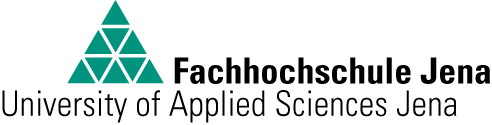 Projektarbeit – Matrix – SS 2010
In der MatrixVector sind neben dem Copy-Konstruktor auch drei weitere Konstruktoren, zur Erstellung einer Matrix definiert.

 	Standardkonstruktor 
ohne Übergabe von Parametern wird automatisch eine 3x3 
Matrix erstellt

 	mit Übergabe eines Parameters wird eine quadratische 	Matrix entsprechend des übergebenen Parameters erstellt

 	mit Übergabe von zwei Parametern wird eine Matrix 	entsprechend der übergebenen Parameter erstellt 	(Zeilenanzahl, Spaltenanzahl)

Die Konstruktoren rufen jeweils die Funktion resize() auf.
Informatik IIa - Projektarbeit - Matrix
Florian Hilbrecht